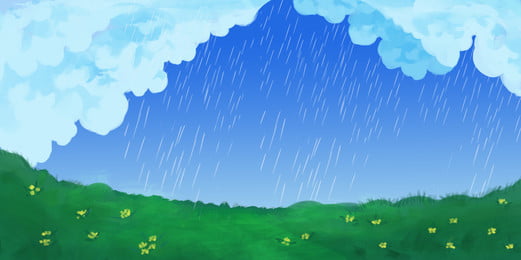 UBND QUẬN LONG BIÊN
TRƯỜNG MẦM NON HỒNG TIẾN
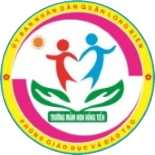 LĨNH VỰC PHÁT TRIỂN NGÔN NGỮ
Đề tài: Thơ “Mưa”
Lứa tuổi: Nhà trẻ 24-36 tháng tuổi
Giáo viên: Ngô Thị Thu Hường
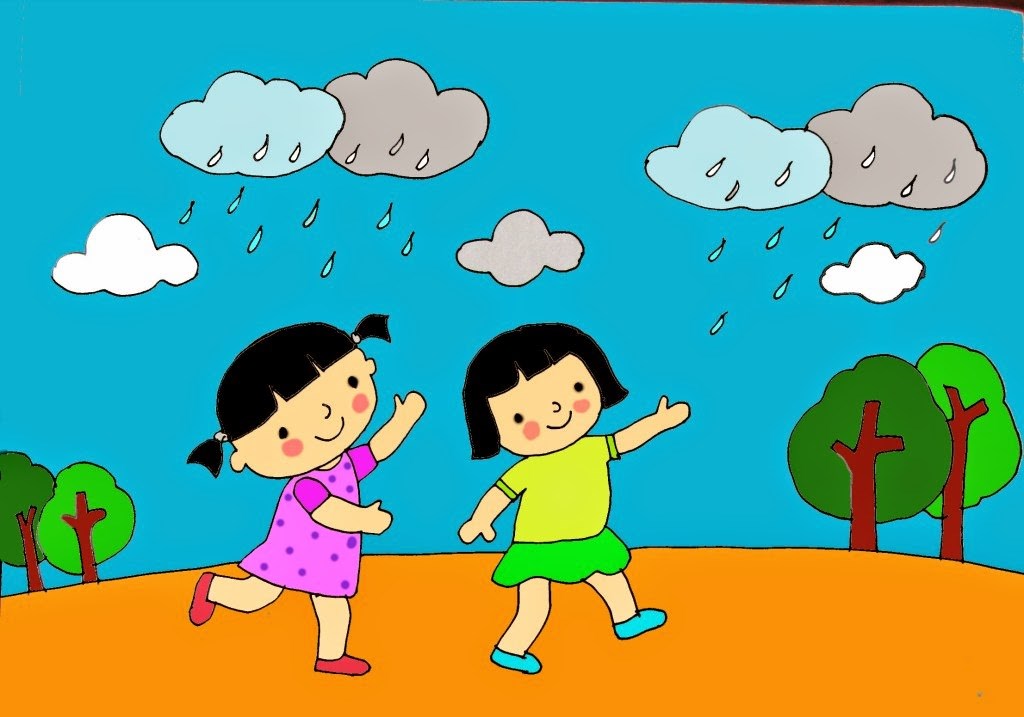 Bài thơ: Mưa
Tác giả : Lê Lâm
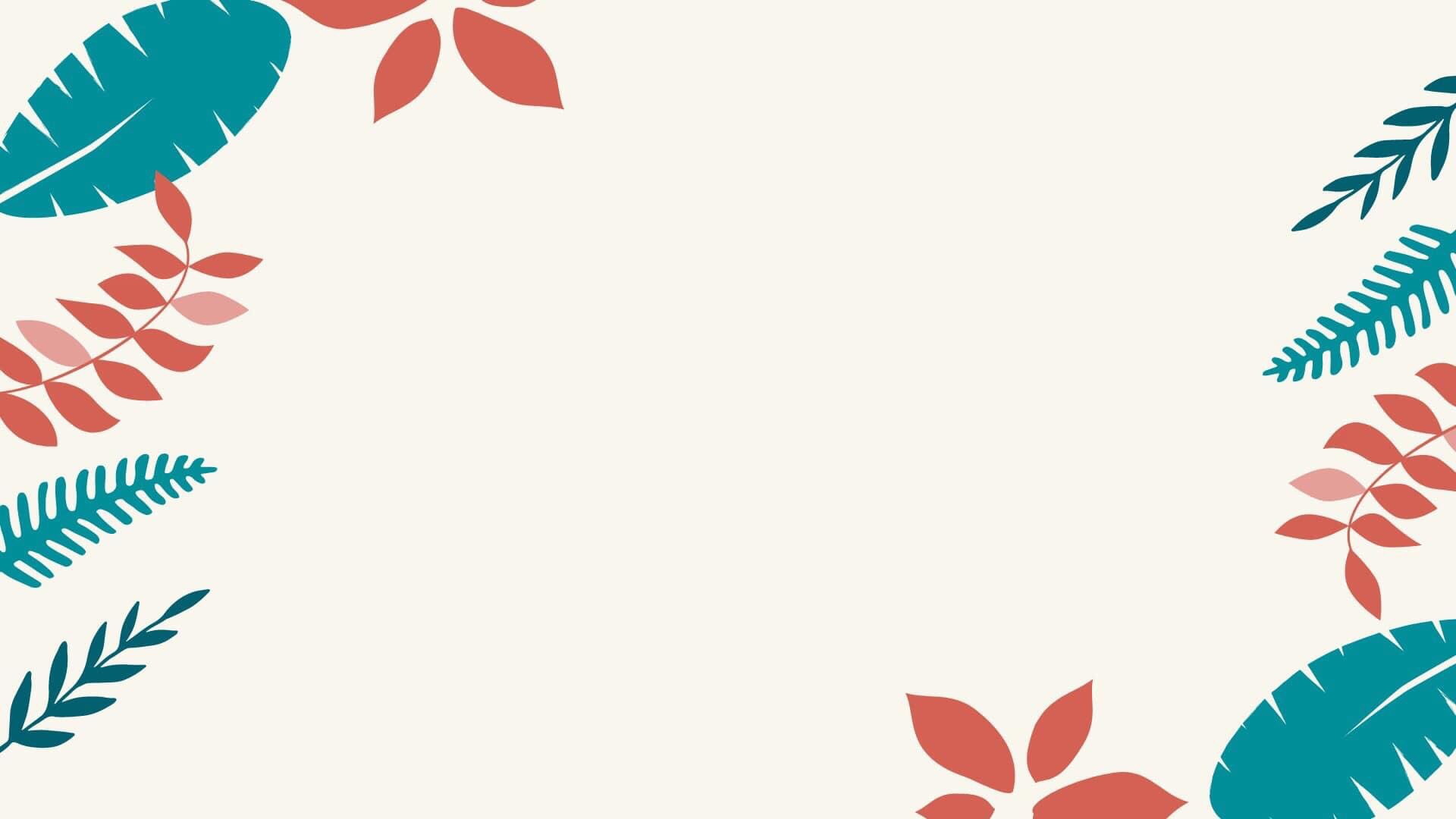 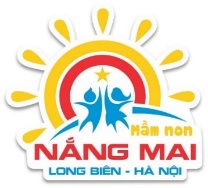 Mưa
Mưa ở trên trời
	Mưa rơi xuống đất
	Vừa ngồi trong nước
	Đã nhào ra sân
	Mưa không có chân
	Ở đâu cũng đến
Tác giả: Lê Lâm
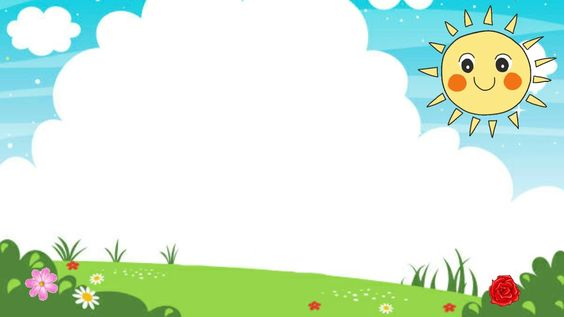 Bài thơ có tên là gì?
 Do ai sáng tác?
Mưa
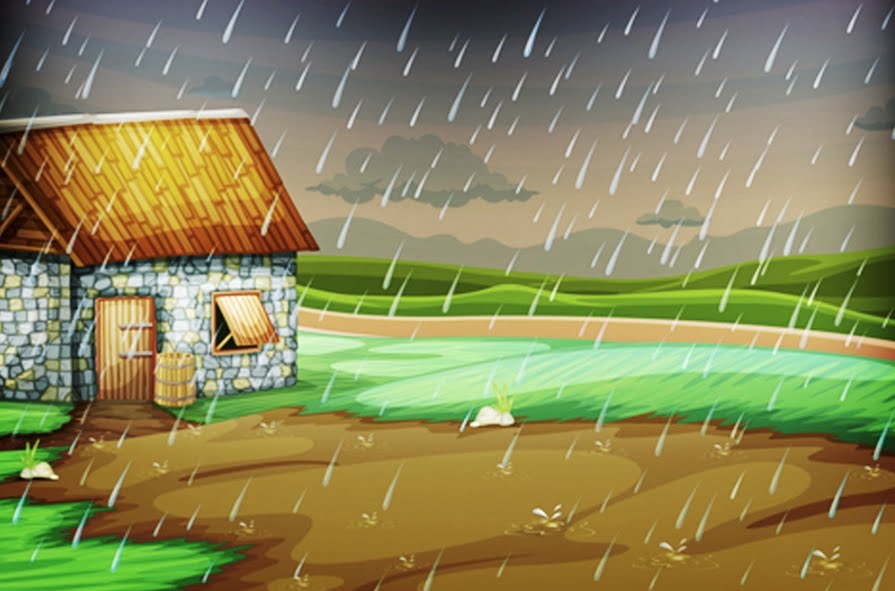 Mưa ở trên trời
Mưa rơi xuống đất
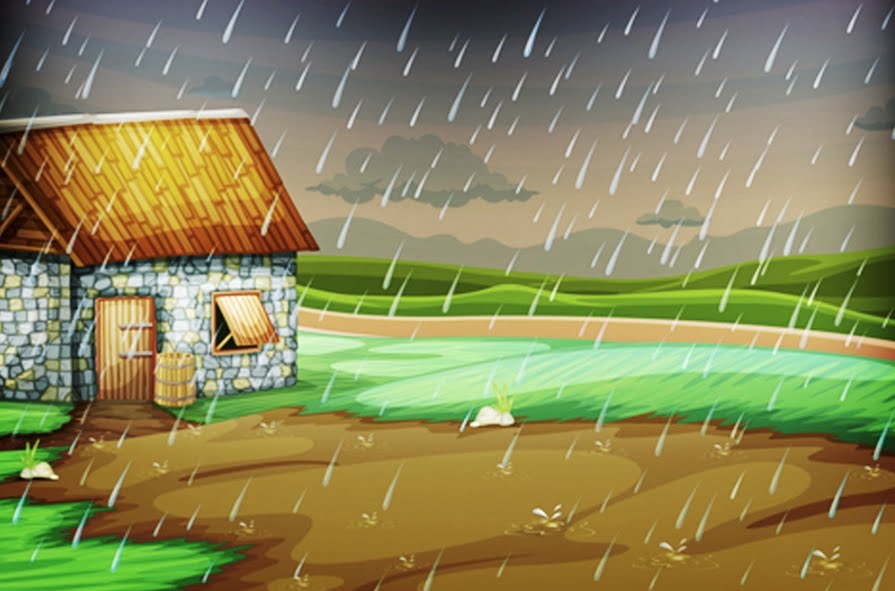 Vừa ngồi trong nước
Đã nhào ra sân
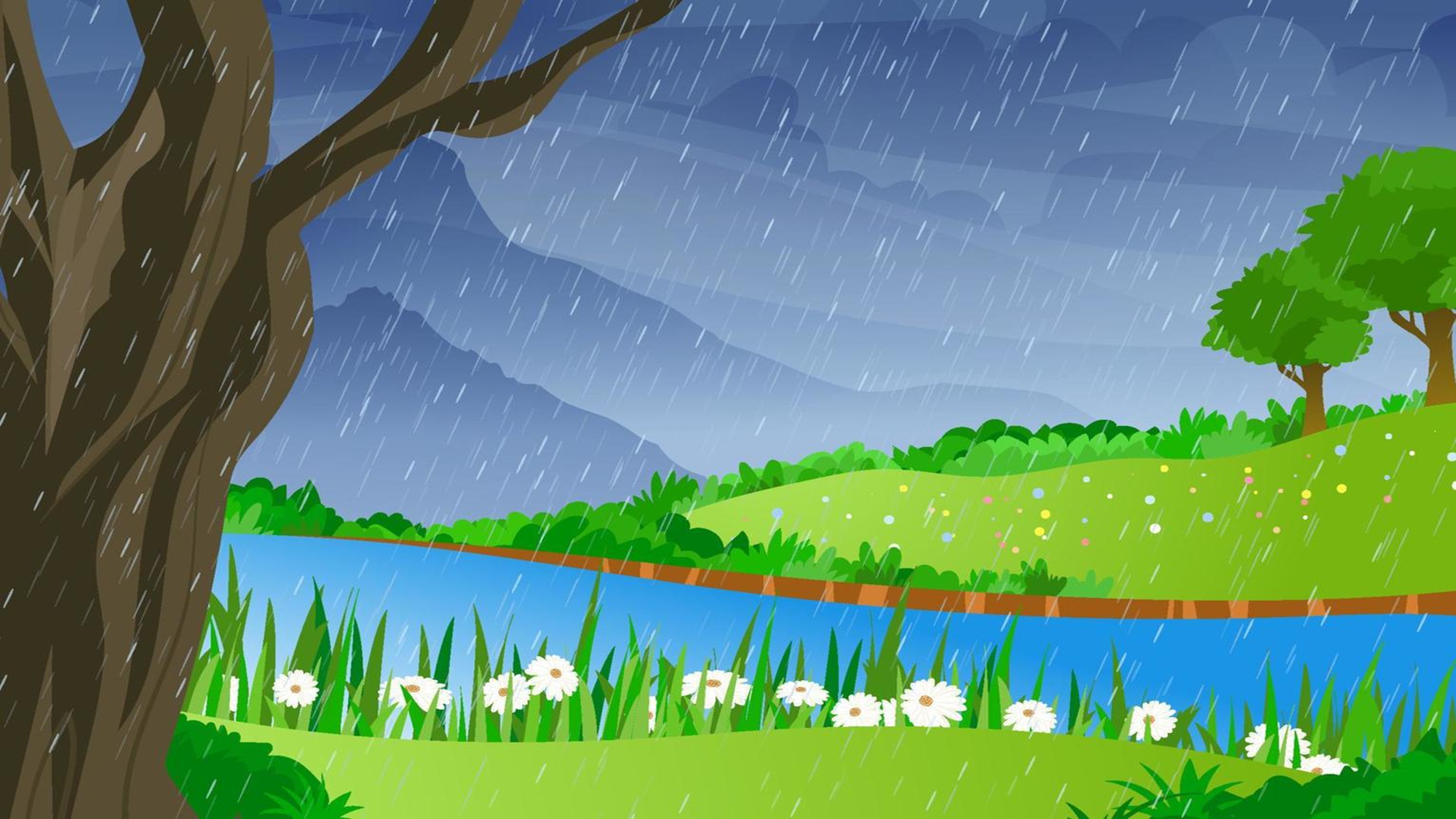 Mưa không có chân
Ở đâu cũng tới
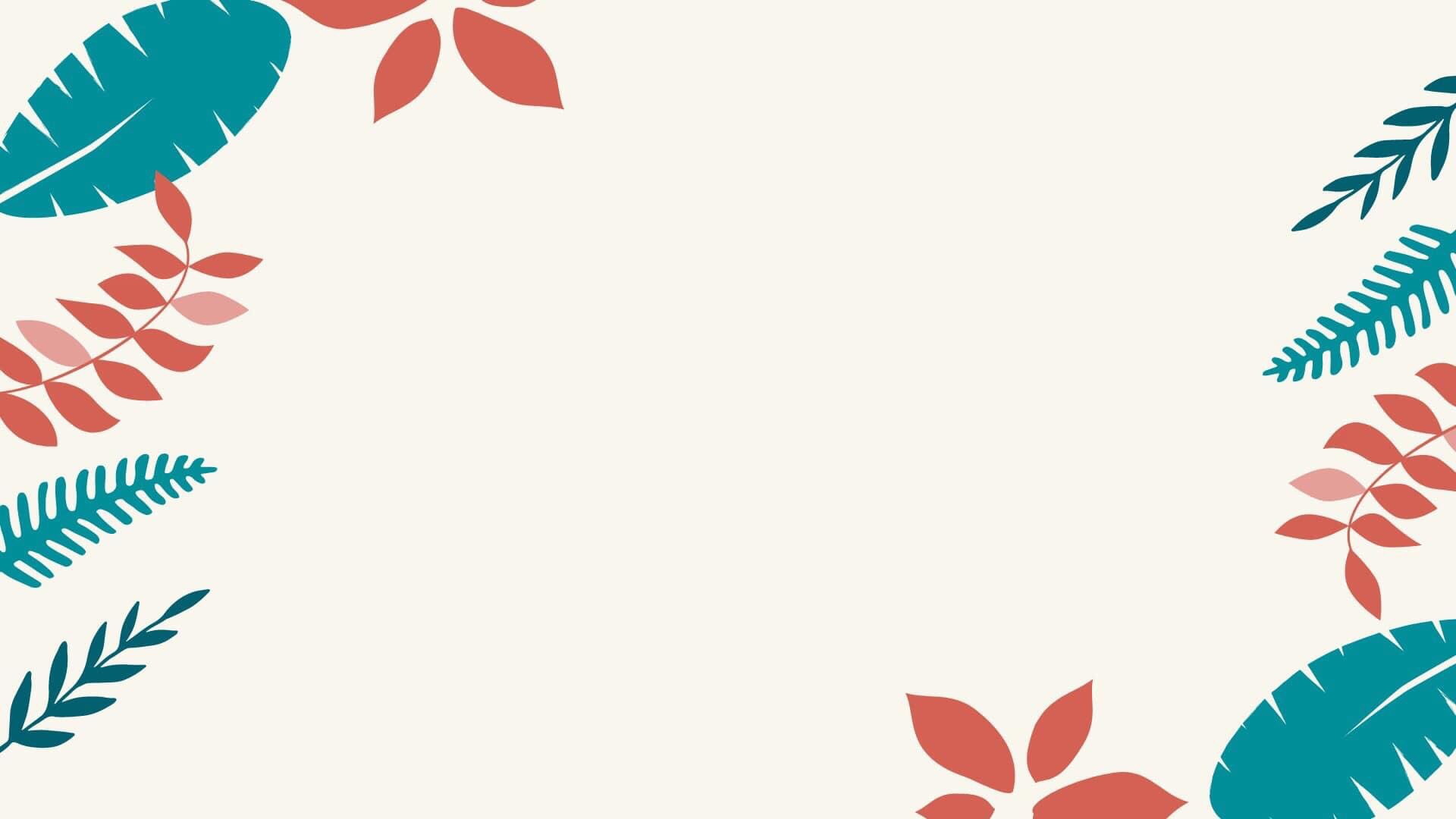 Đàm thoại nội dung bài thơ
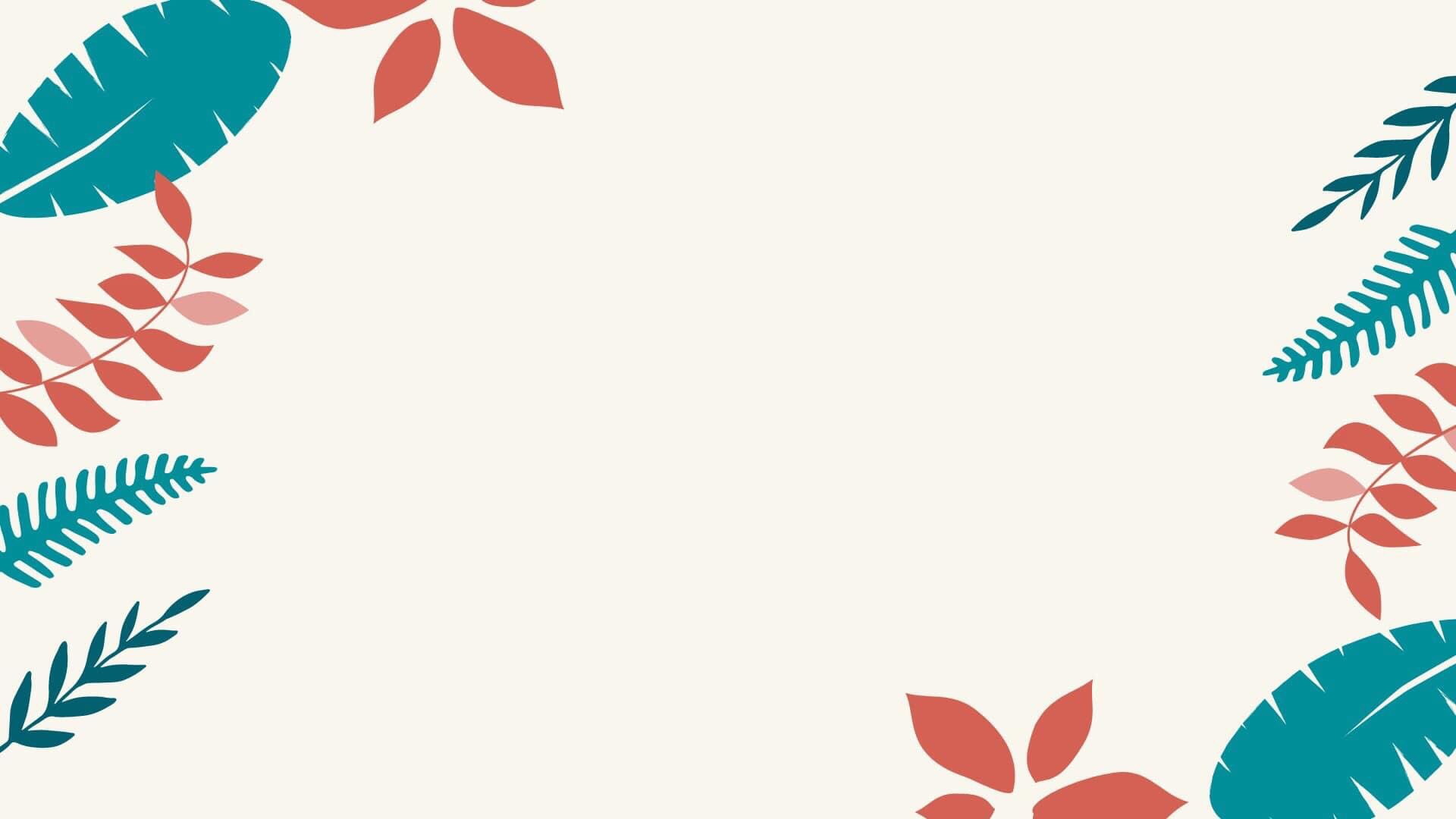 GIÁO DỤC
Mưa là một hiện tượng tự nhiên.
Mưa mang nước đến cho chúng ta, giúp cho cây cối tươi tốt….
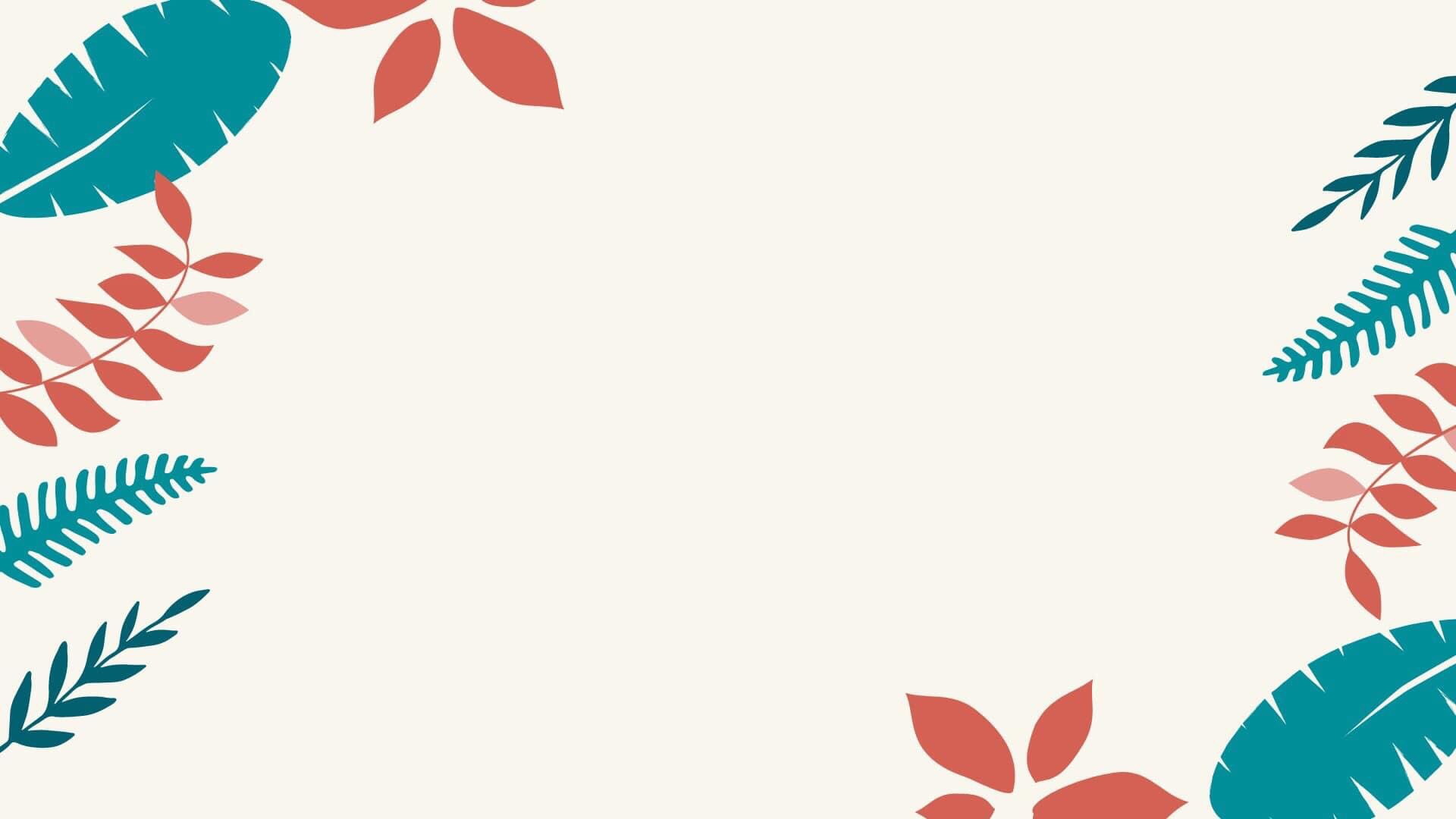 Tổ chức cho trẻ đọc thơ
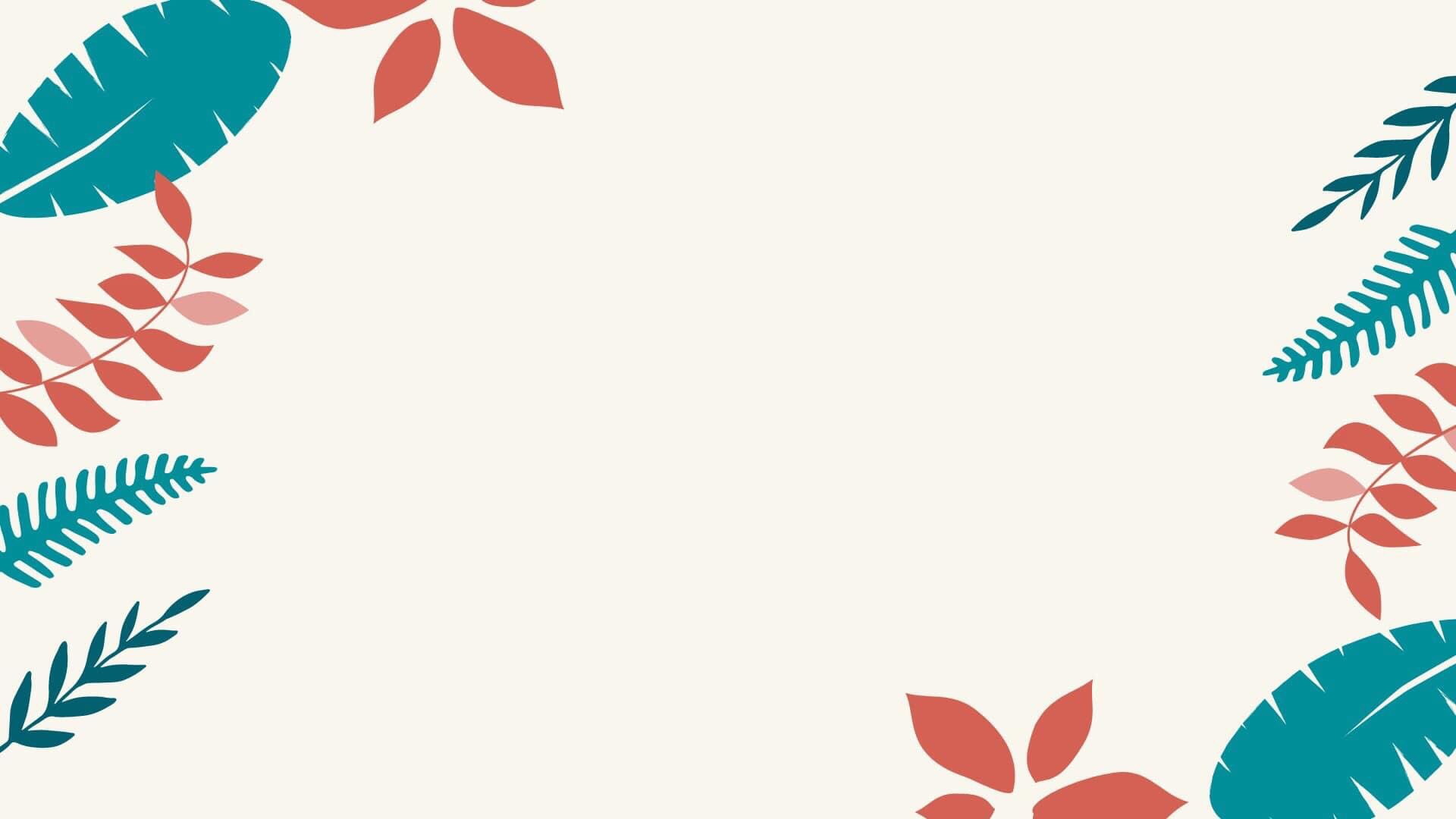 Xin chào 
và hẹn gặp lại!